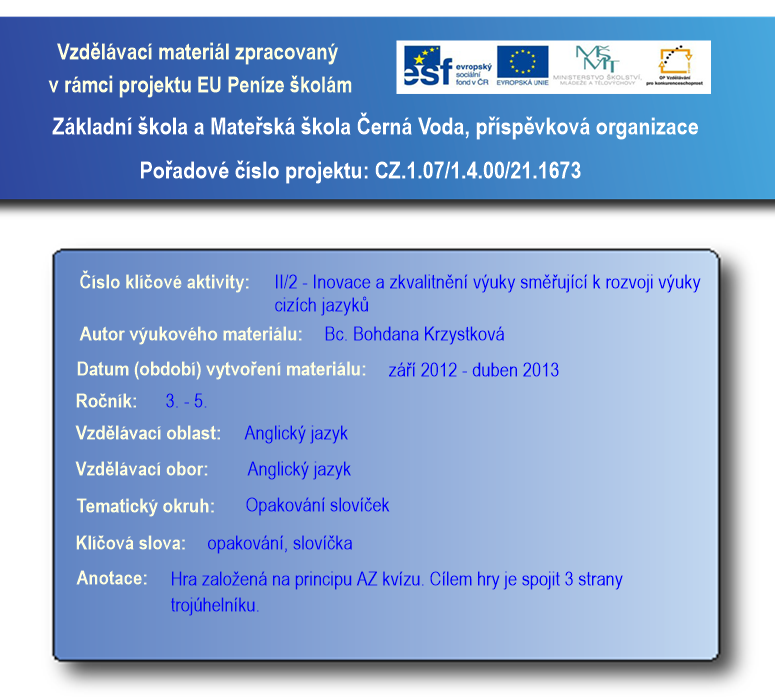 Metodický pokyn
Hra je určená pro dvě družstva nebo dva žáky – červené x modré
Po kliknutí na tlačítko s číslicí se zobrazí otázka, s otázkou se zároveň zobrazí napovídající písmeno správné odpovědi. 
Po kliknutí na tlačítko „odpověď“ se zobrazí správná odpověď. 
Kliknutím na domeček se vrátíte zpět k základnímu trojúhelníku. 
Po návratu zpět se tlačítko automaticky zbarví šedě. 
Při špatné odpovědi necháváme políčko šedé. 
Při správné odpovědi klikneme opět na políčko – jednou nebo dvakrát – podle požadované barvy /jedno kliknutí barva červená, dvě kliknutí barva modrá/
Družstvo si může vybrat i šedé políčko - při výběru šedého políčka zadává vyučující náhradní otázku. 

Cílem hry je spojit 3 strany trojúhelníku.
1
1
1
1
2
2
2
3
3
3
2
3
4
5
5
5
4
4
4
5
6
6
6
6
9
9
7
7
7
7
8
8
8
8
9
9
10
10
10
10
11
11
11
11
12
12
12
12
13
13
13
14
14
14
14
15
13
15
15
15
17
17
19
19
20
18
17
18
20
19
21
16
16
16
17
18
19
20
16
18
20
21
21
21
25
25
22
25
26
26
26
28
28
22
22
22
23
23
23
24
24
24
25
26
27
28
28
23
27
27
24
27
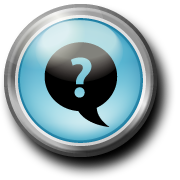 IT
1
uklidil jsem
I tidied
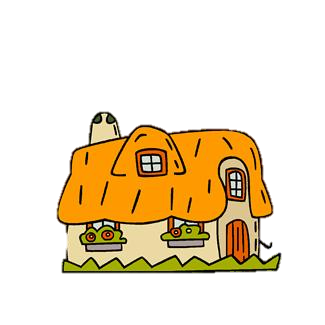 Měřím čas
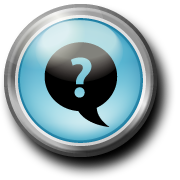 HDH
2
On neměl…
He didn‘t have…
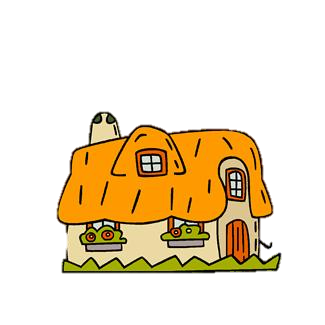 Měřím čas
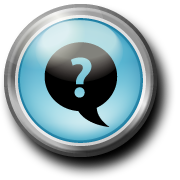 S
3
dřez
sink
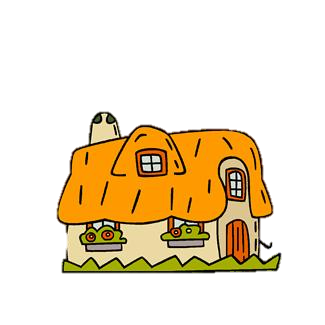 Měřím čas
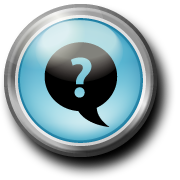 SS
4
menší nůžky
smaller scissors
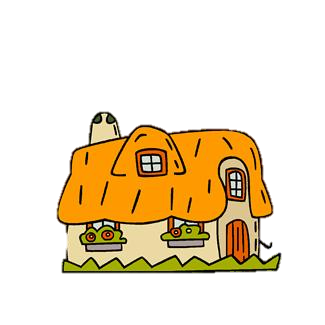 Měřím čas
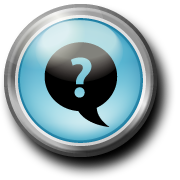 F
5
lednice
fridge
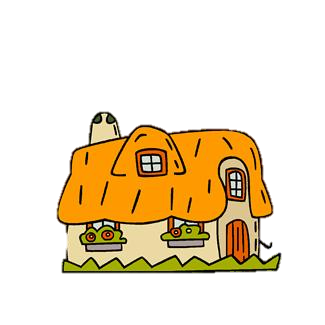 Měřím čas
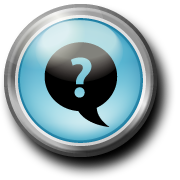 C
6
studený
cold
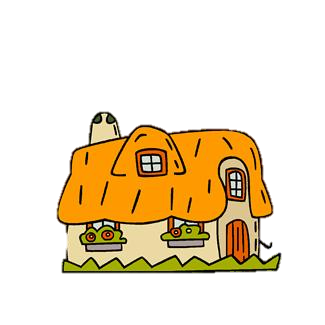 Měřím čas
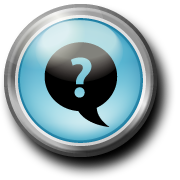 BG
7
lepší lepidlo
better glue
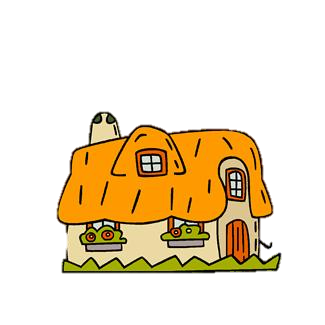 Měřím čas
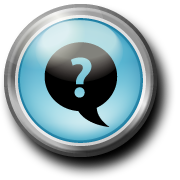 D
8
dolů s kopce
downhill
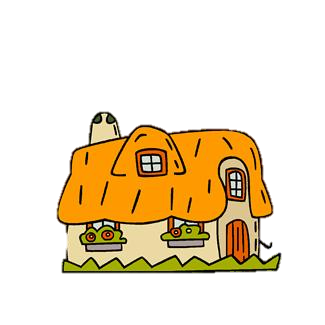 Měřím čas
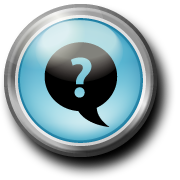 SB
9
Ona koupila…
She bought…
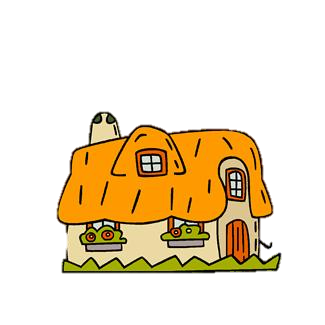 Měřím čas
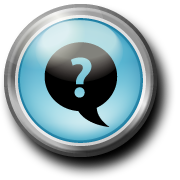 A
10
zimní bunda
anorak
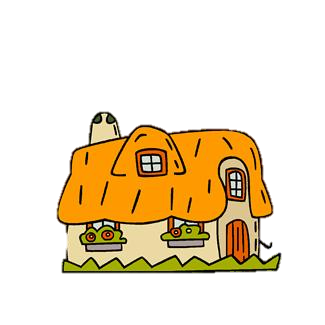 Měřím čas
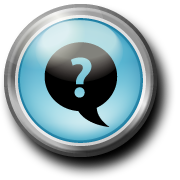 TH
11
nejvyšší kopec
the tallest hill
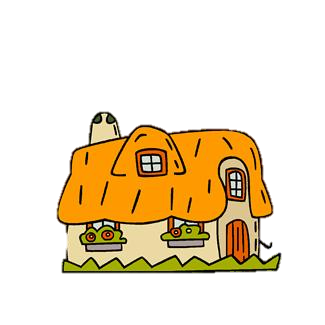 Měřím čas
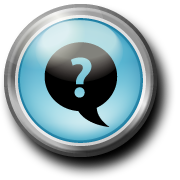 J
12
červen
June
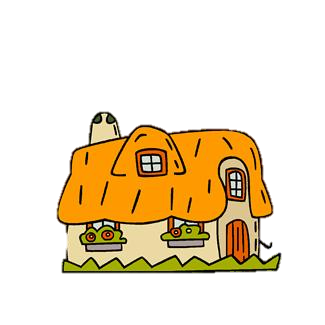 Měřím čas
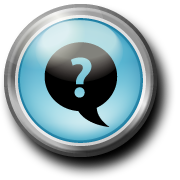 M
13
rukavice
mittens
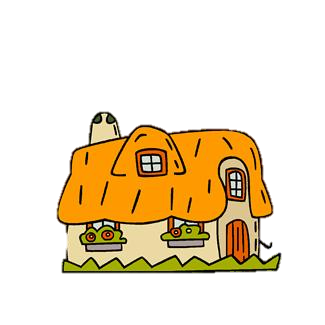 Měřím čas
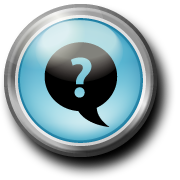 S
14
voják
soldier
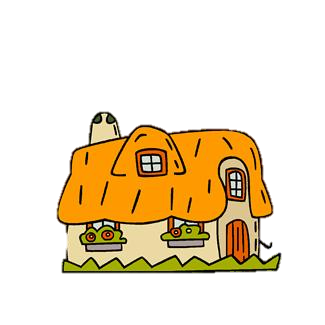 Měřím čas
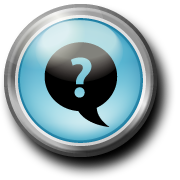 PB
15
nejchudší žebrák
the poorest beggar
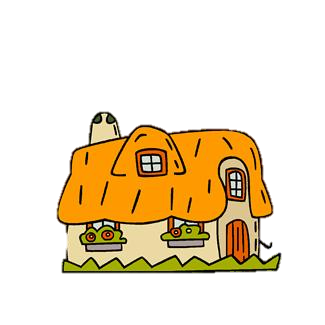 Měřím čas
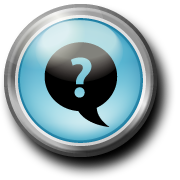 H
16
čepice
hat
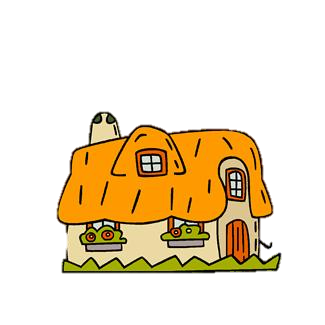 Měřím čas
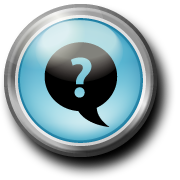 J
17
zaměstnání, povolání
job
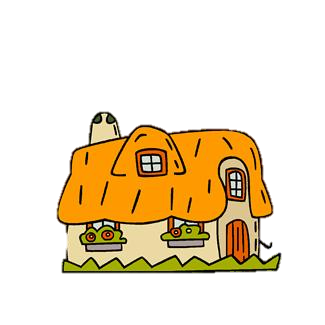 Měřím čas
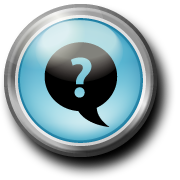 WH
18
My jsme měli…
We had…
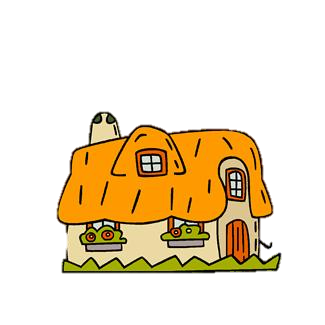 Měřím čas
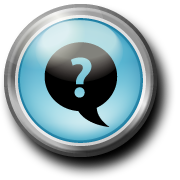 IBT
19
Budu tam.
I‘ll be there.
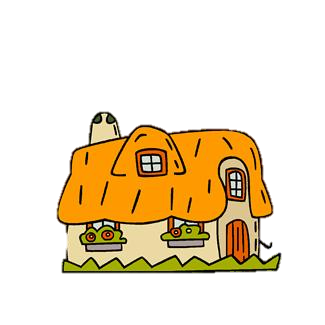 Měřím čas
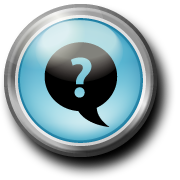 T
20
zítra
tomorrow
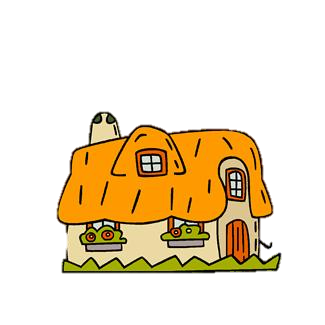 Měřím čas
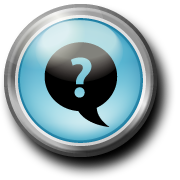 WA
21
před týdnem
a week ago
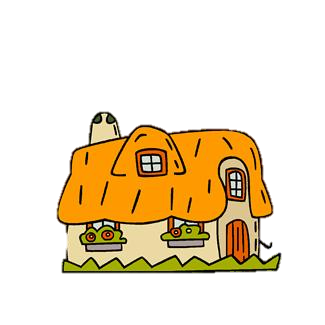 Měřím čas
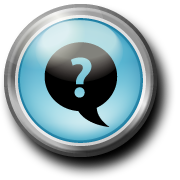 TWL
22
Budou se učit.
They will learn.
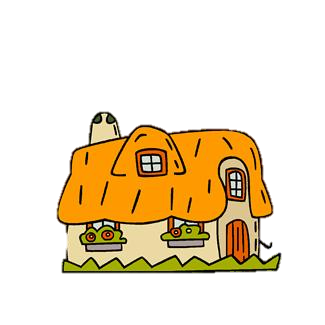 Měřím čas
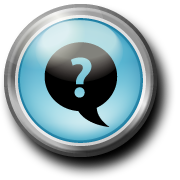 AC
23
na táboře
at a camp
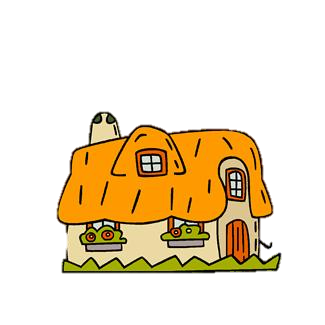 Měřím čas
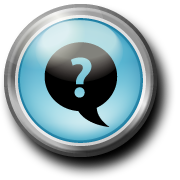 IW
24
za týden
in a week
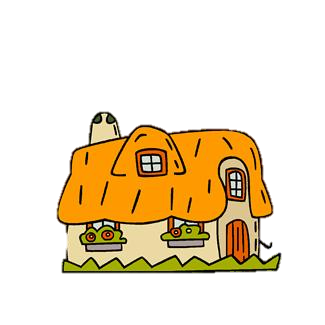 Měřím čas
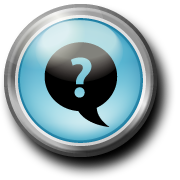 B
25
Británie
Britain
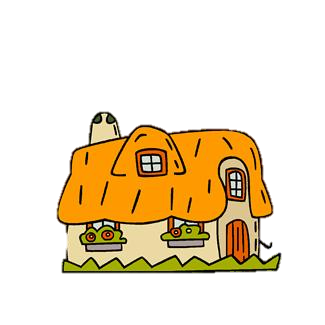 Měřím čas
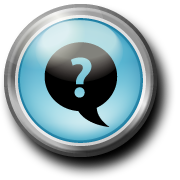 F
26
první rok
the first year
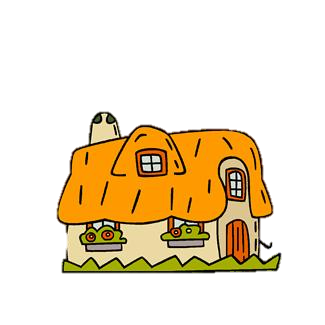 Měřím čas
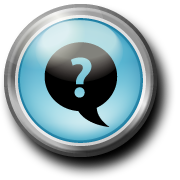 TW
27
takto
this way
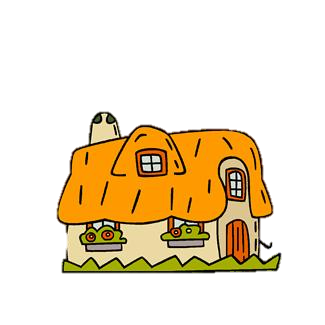 Měřím čas
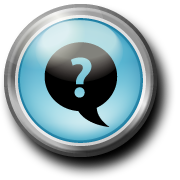 SB
28
lyžařské boty
ski boots
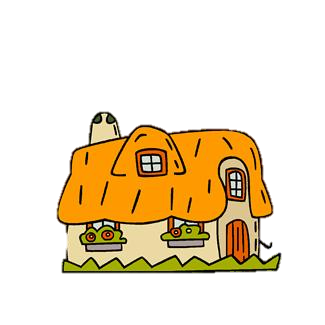 Měřím čas
Použité zdroje:

Všechny obrázky čerpány :  http://office.Microsoft.Com